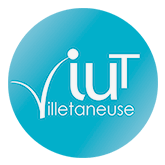 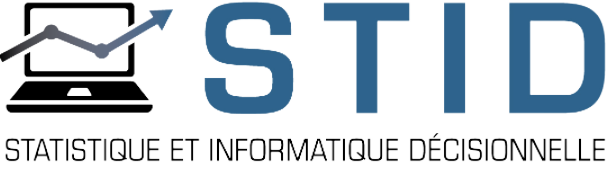 Le cinéma en France
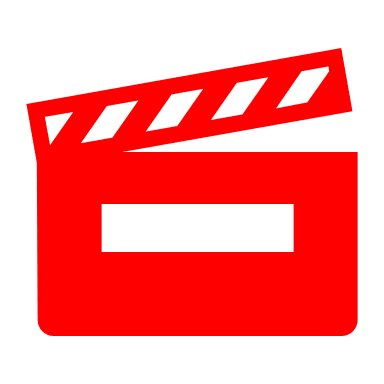 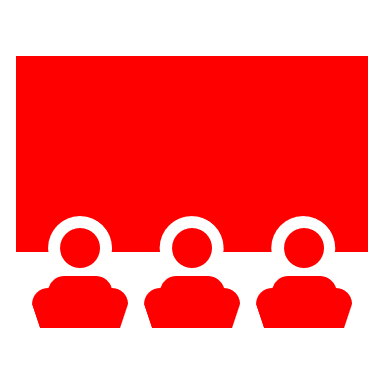 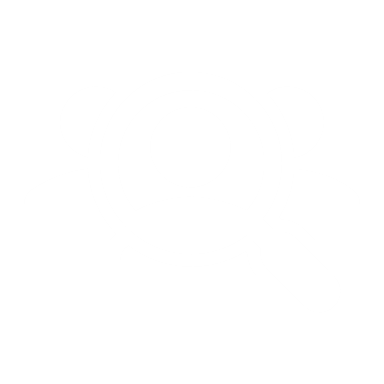 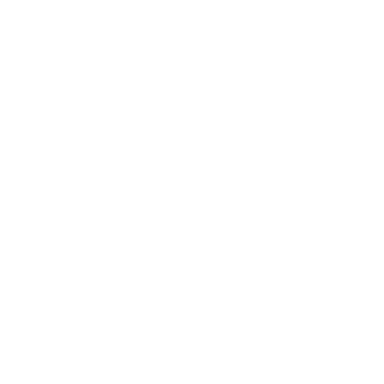 Clara Stringara - DUT STID
1
Sommaire
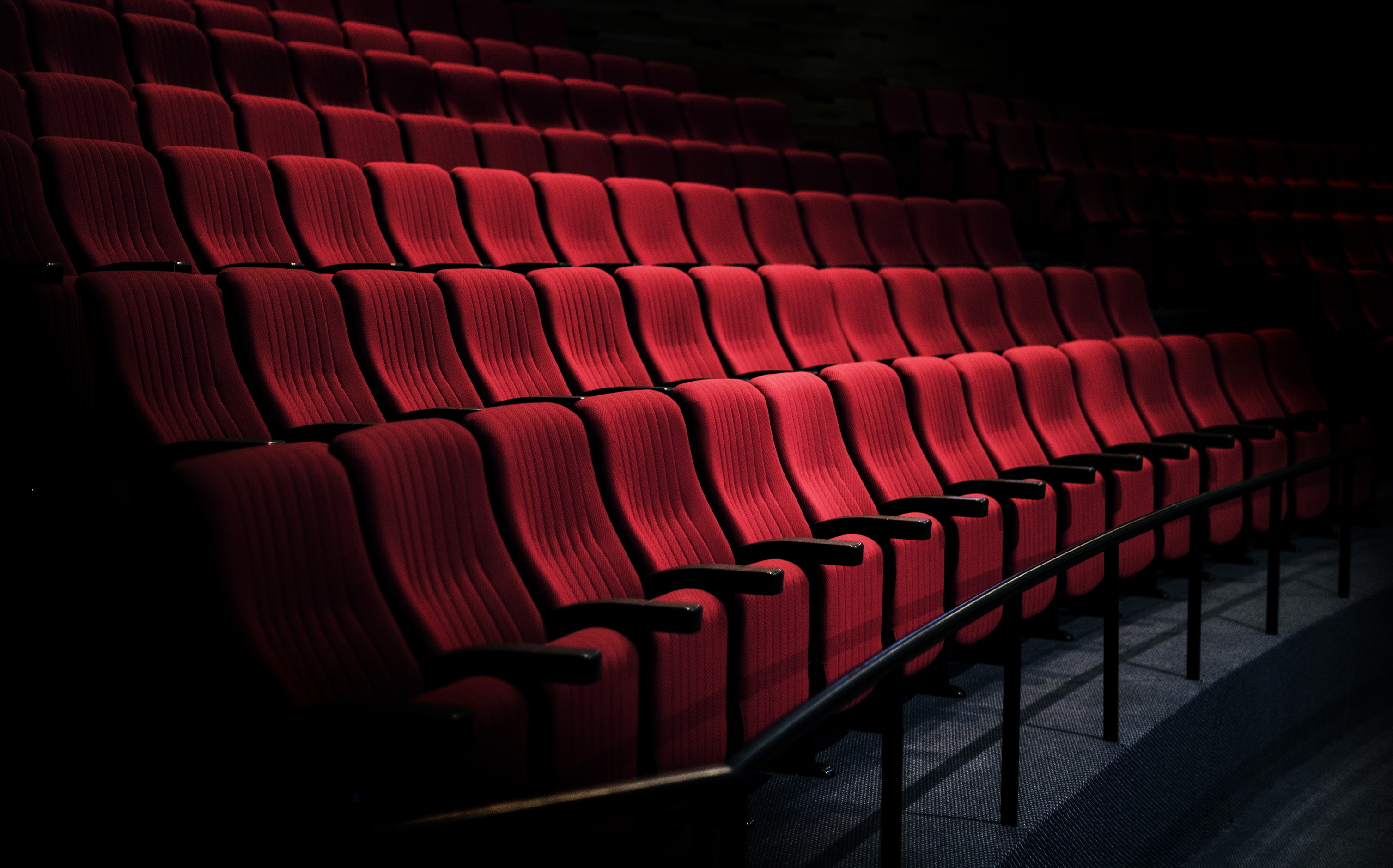 2
Introduction
Intéressant

Données accessibles

Avoir une idée de la fréquentation dans les cinémas en France

Interactivité
Quelle est la place du cinéma en France ?
3
État de l’art
Une analyse sur les données des films entre l’année 2000 et 2017 prisent sur le site IMDb a été faite en PYTHON
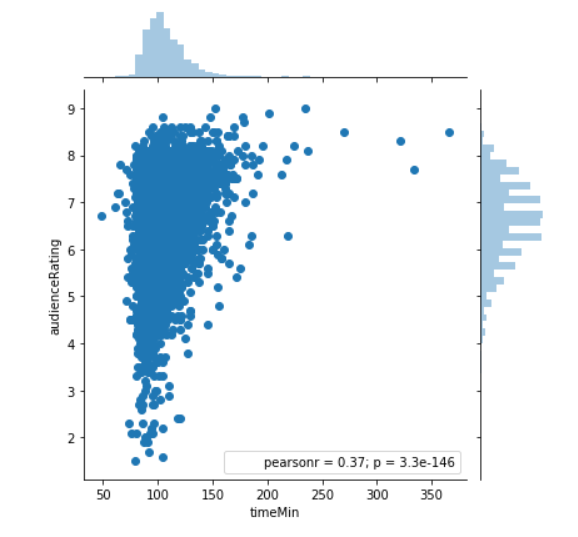 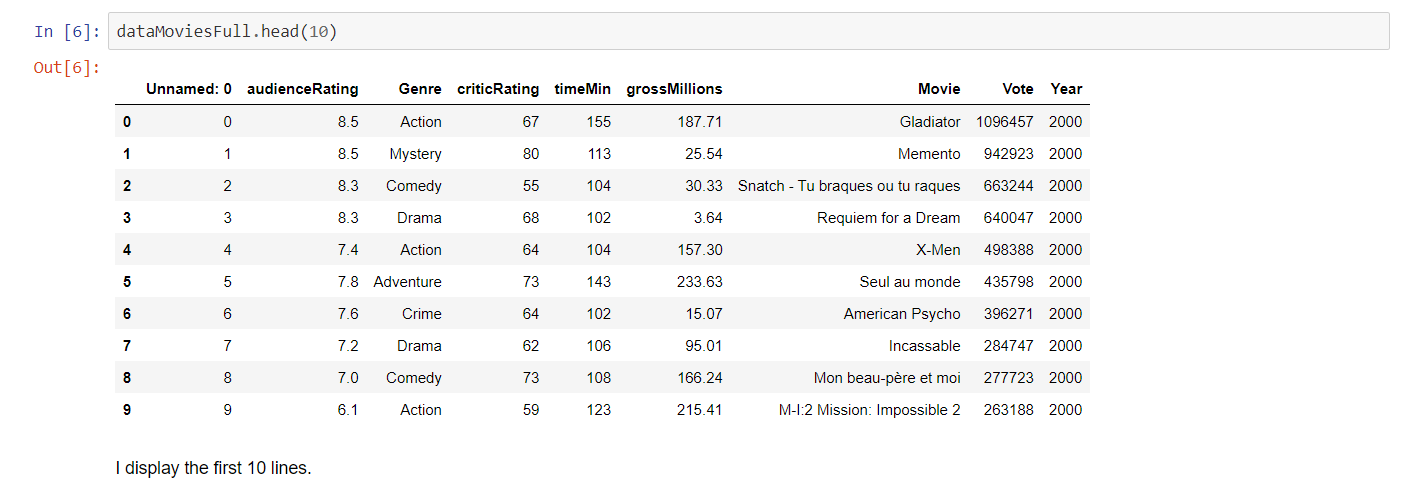 4
Une analyse des sentiments sur des critiques de cinéma a été faite grâce à PYTHON
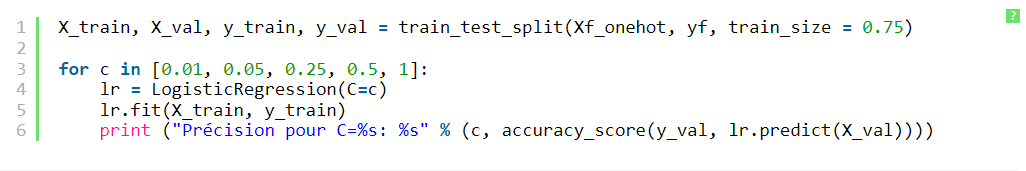 Le bilan 2020 fait par CNC propose une analyse/plaquette décrivant une analyse complète sur le cinéma
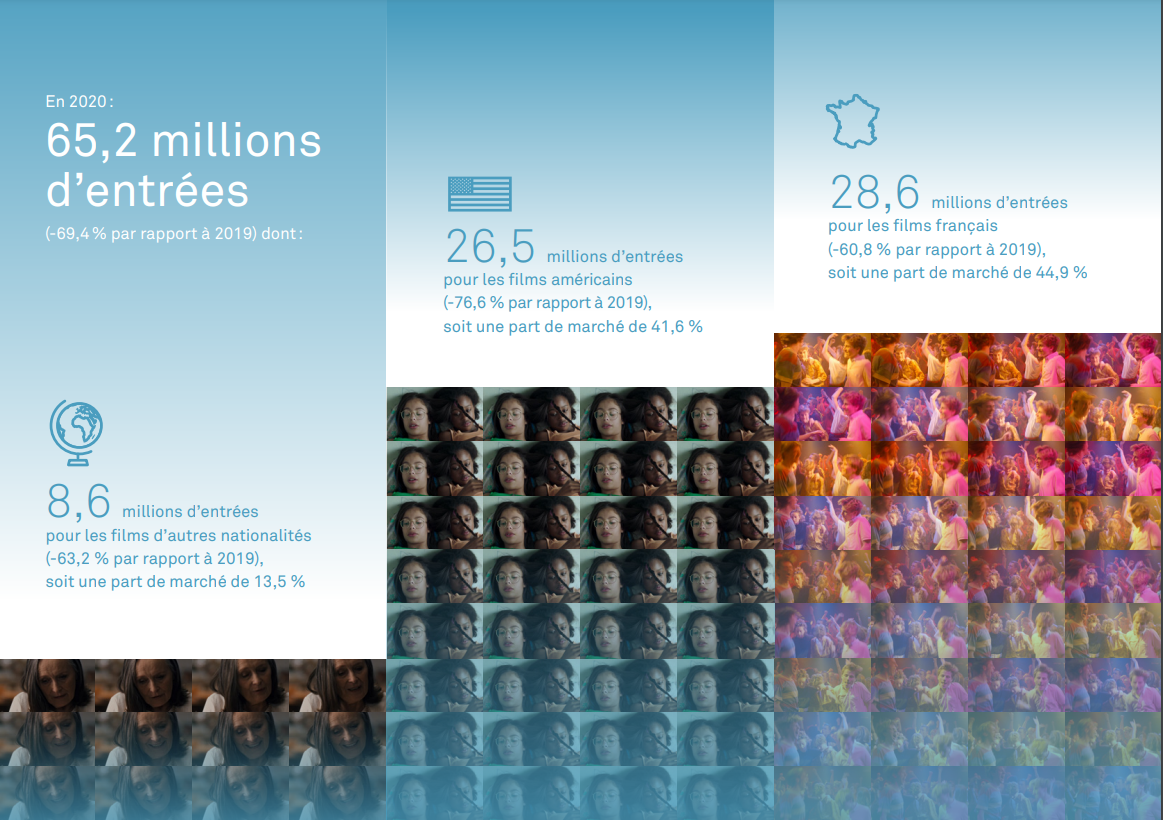 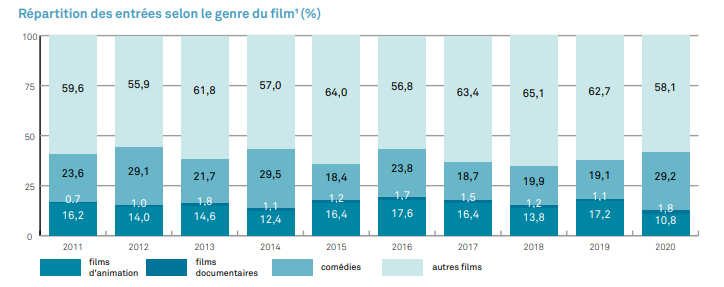 5
Réalisation du projet
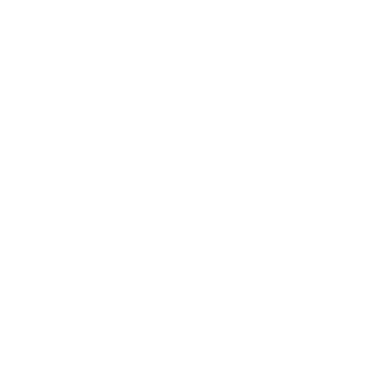 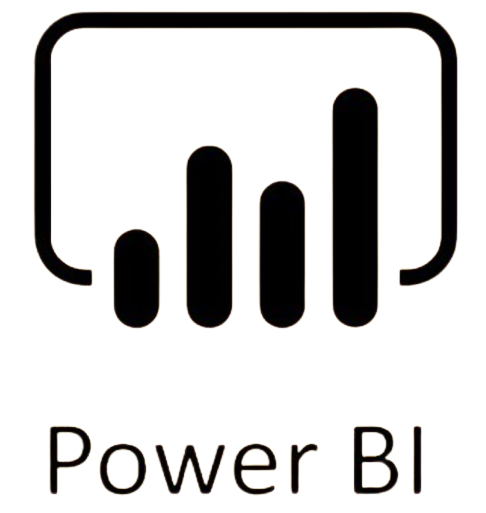 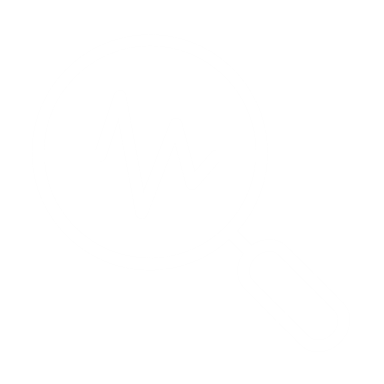 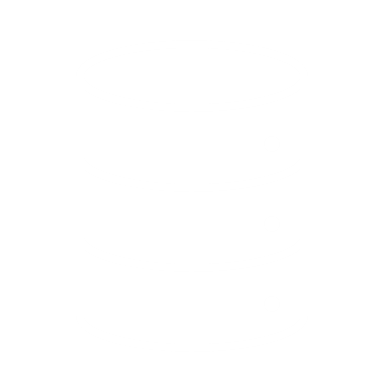 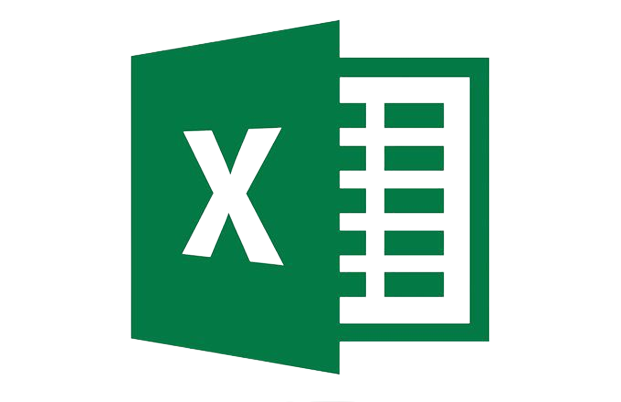 6
Nettoyage des données
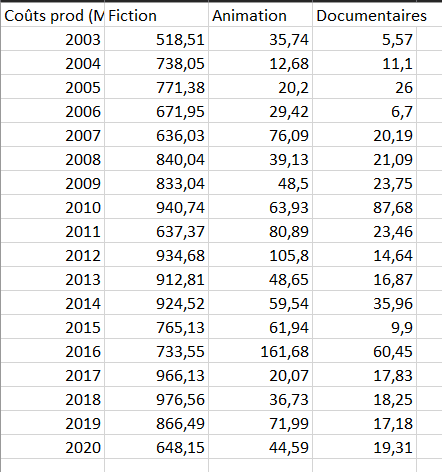 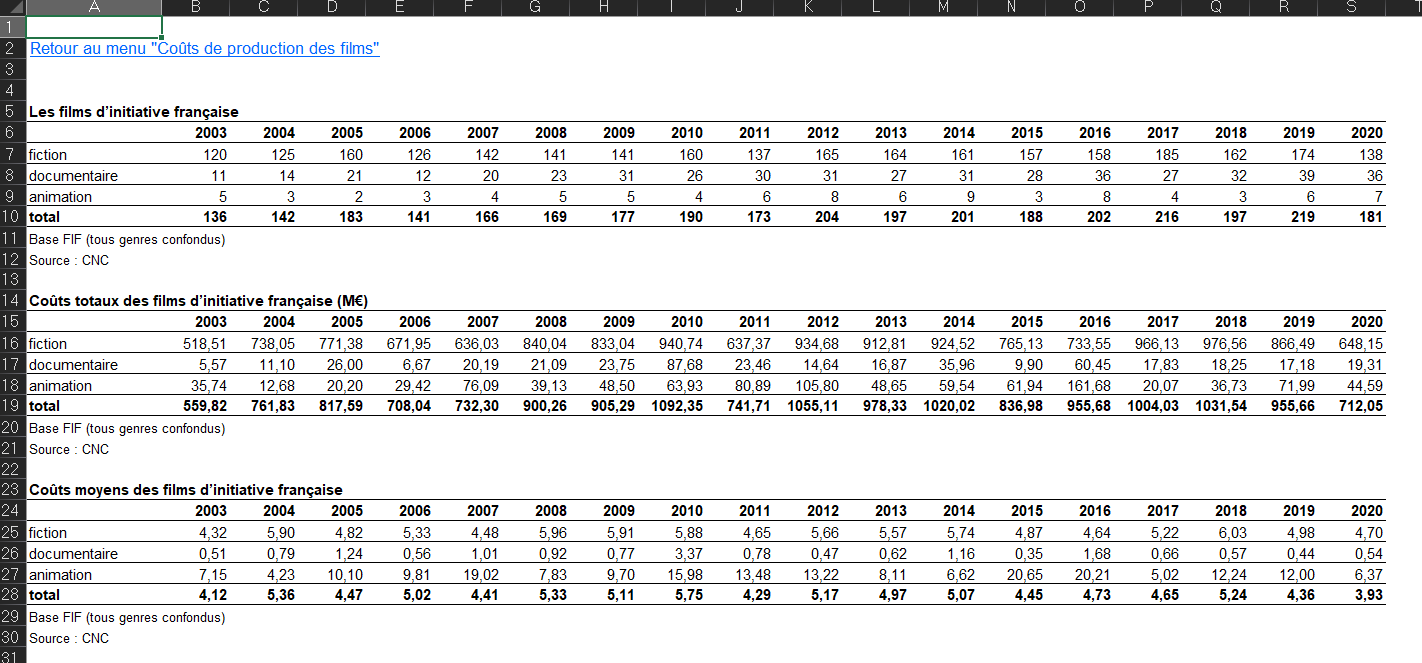 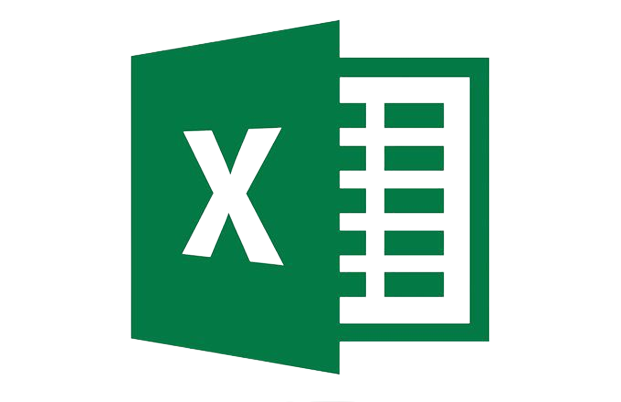 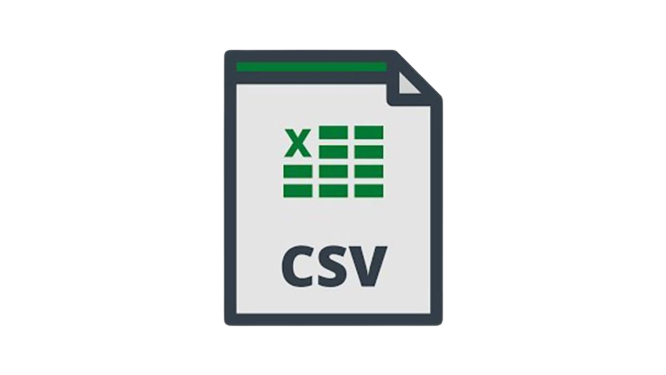 7
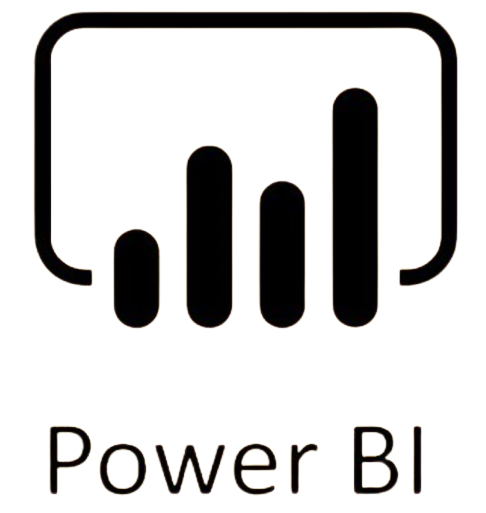 Réalisation du tableau de bord
8
Analyses
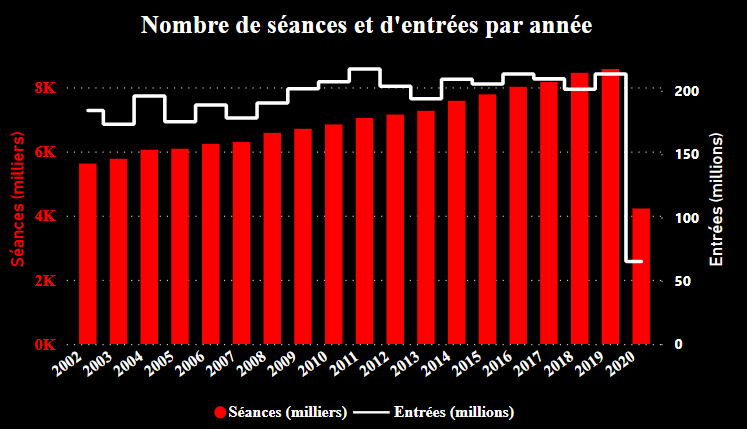 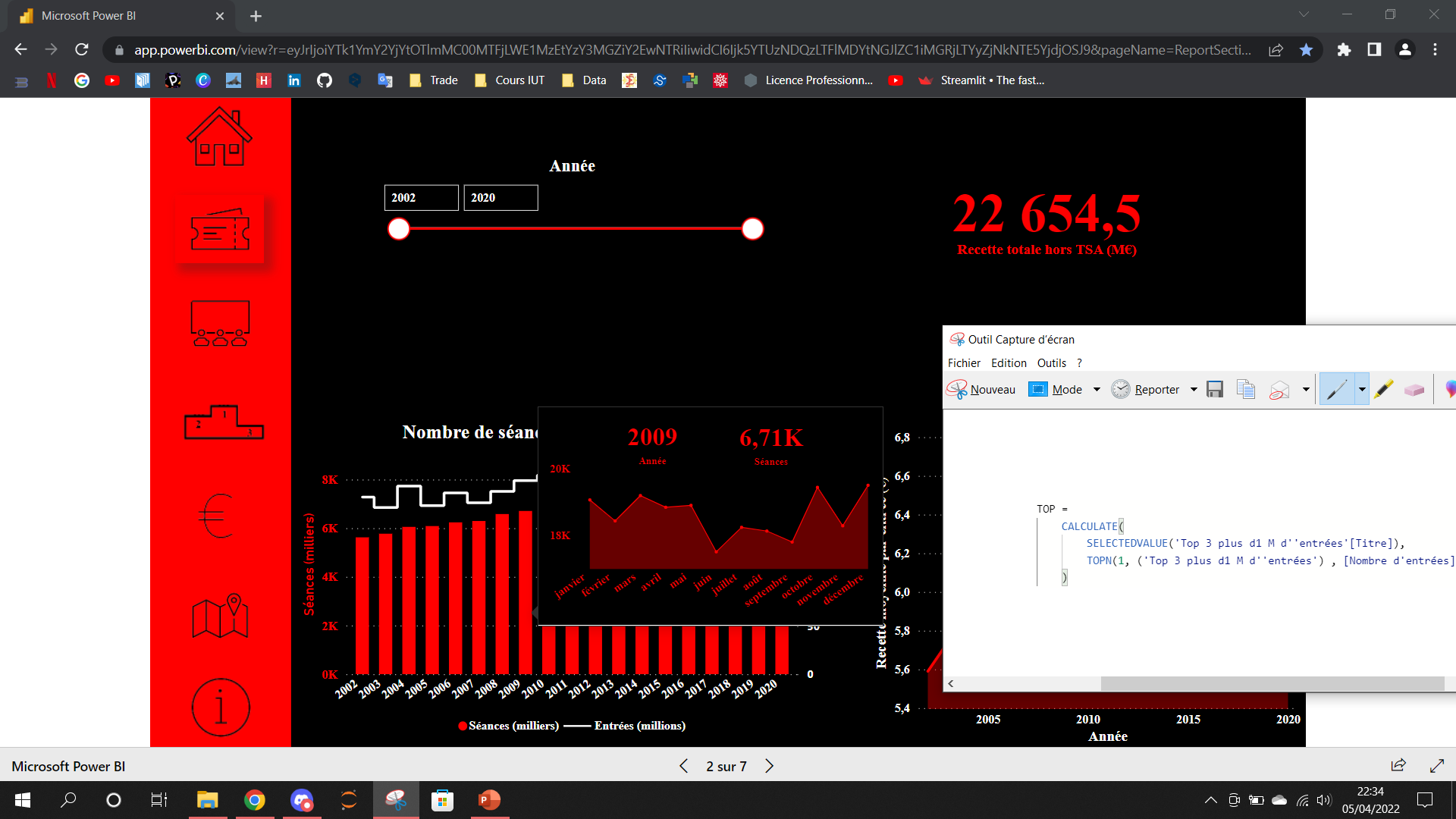 9
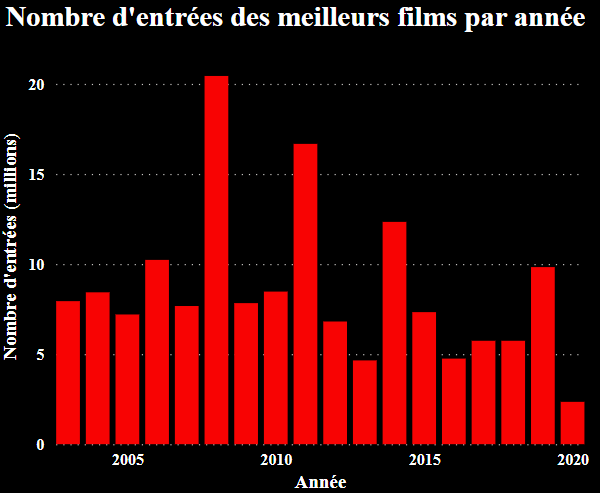 Diagramme en barres

Entrées du meilleur film
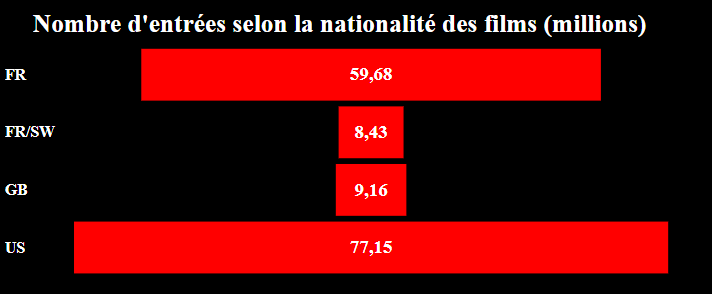 Films américains  plus d’entrées

Parmi le Top 1 : 77,15 millions d’entrées
10
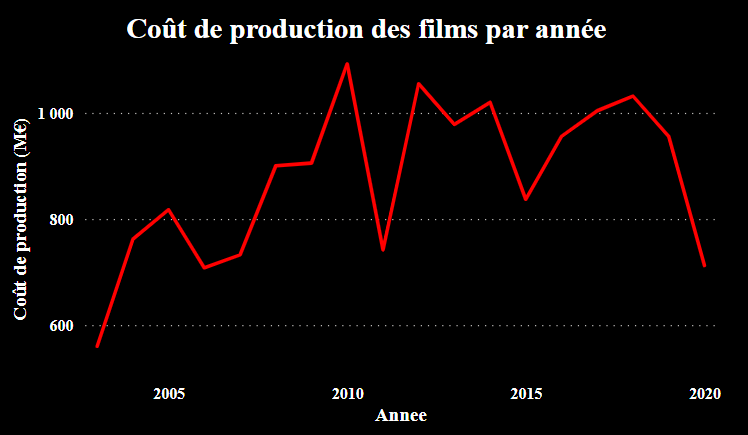 Chute en 2020 : crise sanitaire

Slicer : changer l’intervalle
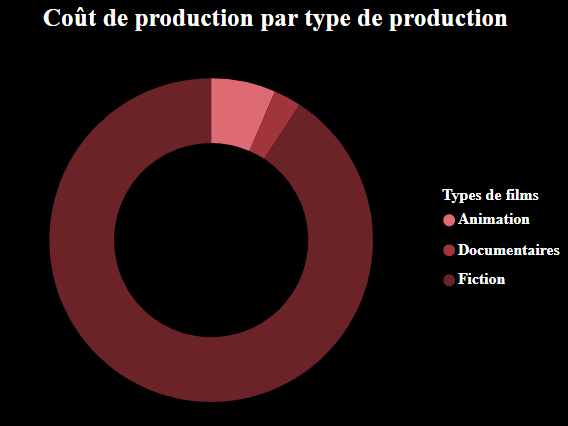 Fiction qui coûtent le plus cher

Horreur, humoristique …
11
12
DAX
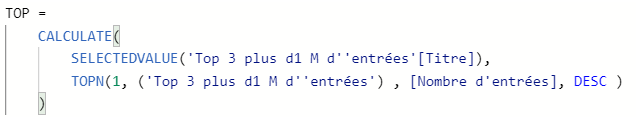 13
Conclusion
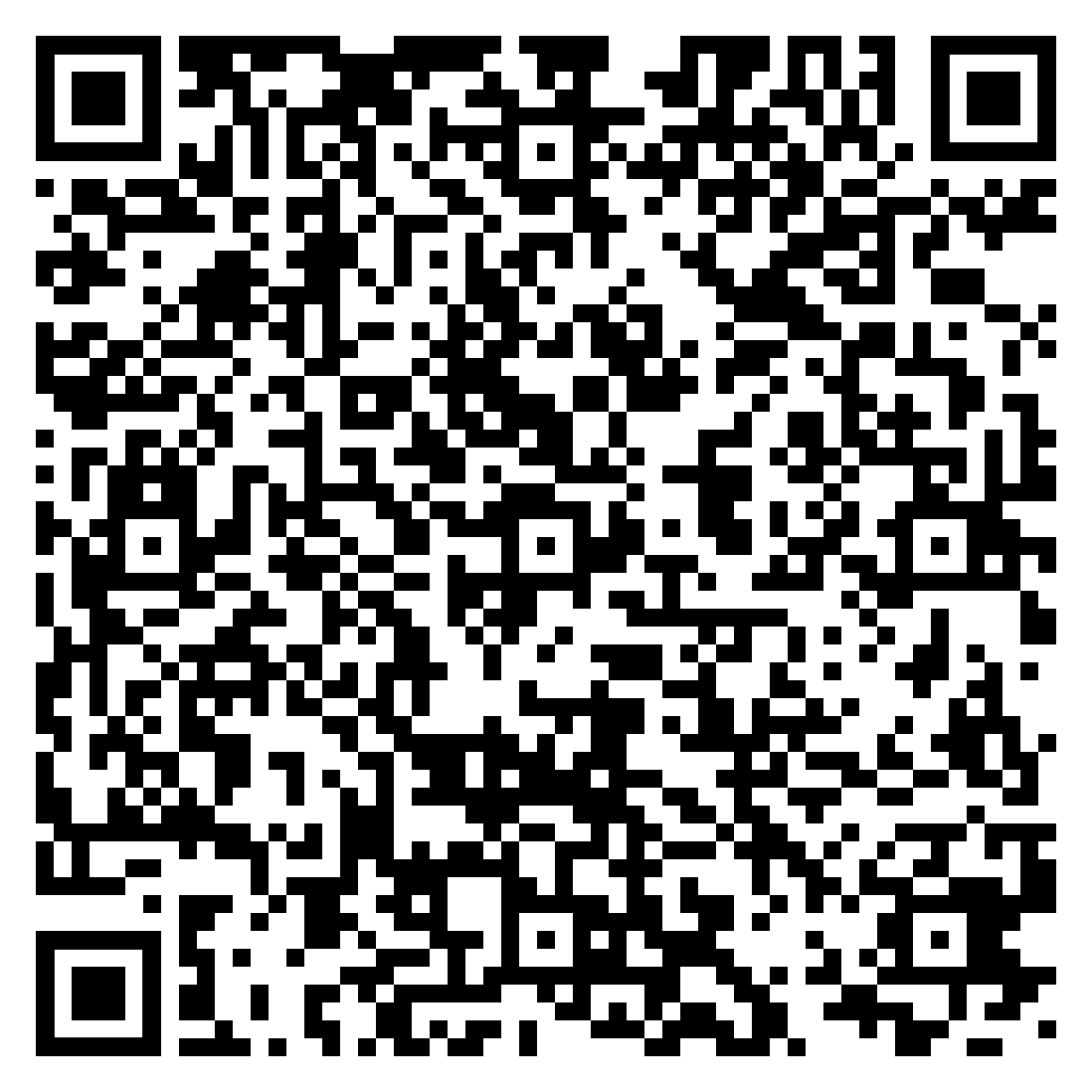 Tester le tableau de bord
14
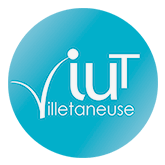 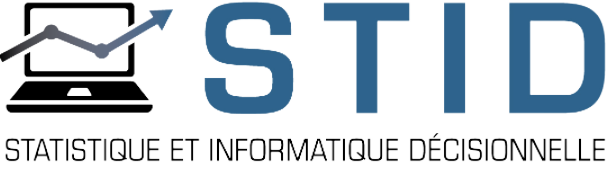 Merci pour votre écoute
Clara Stringara - DUT STID
15
Sources
https://www.cnc.fr/professionnels/etudes-et-rapports/statistiques/opendata

https://www.boxofficepro.fr/bilan-du-cnc-le-cinema-grand-perdant-en 2020/#:~:text=En%202020%2C%20le%20chiffre%20d,de%207%20%25%20sur%20un%20an.

http://opendeeptech.com/fr/data-science-appliquee-sur-les-films-sortis-au-cinema-entre-2000-et-2017

https://www.datacorner.fr/sentiment-analysis/

https://www.cnc.fr/documents/36995/153434/Le+Bilan+2020+du+CNC.pdf/dc0a7451-485a-bb49-44b5-a0eee8ae1755
16